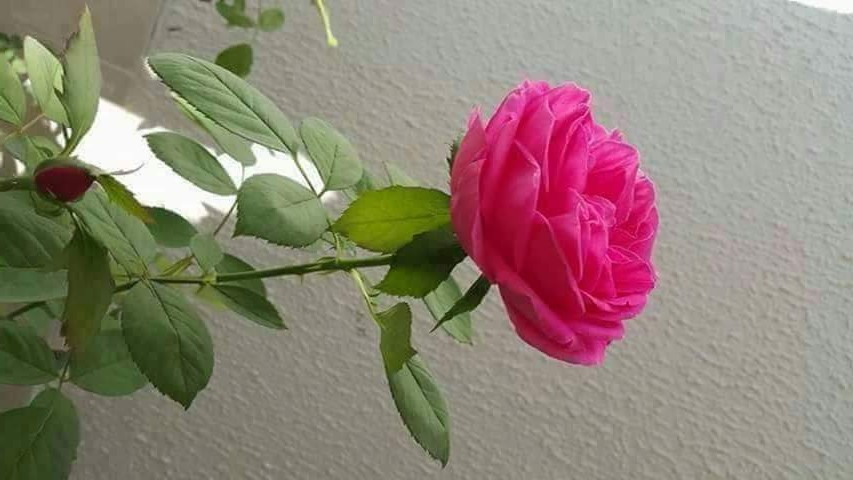 স্বাগতম
এসো আমরা একটি ছড়া গান দেখি
উপস্থাপনায়
মোঃসাইয়েদুল আলম 
সহকারী শিক্ষক
আলীগঞ্জ সরকারী প্রাথমিক বিদ্যালয়
হিজলা,বরিশাল।
আজকের বিষয়
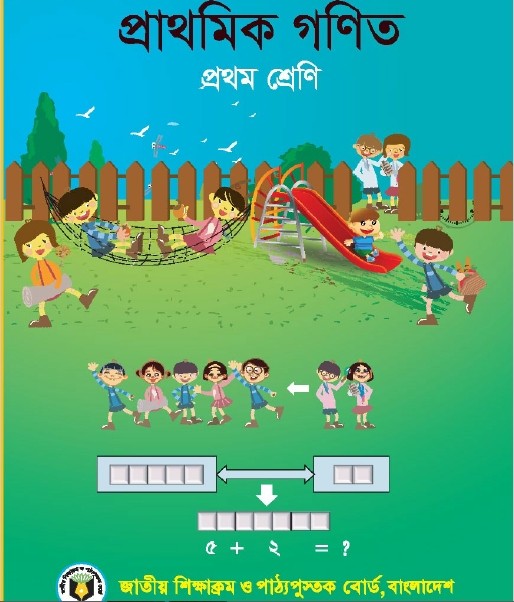 প্রাথমিক গনিত
প্রথম শ্রেনী 
অধ্যায় -৫
বিষয় বস্তু - শুন্যের 
ধারনা
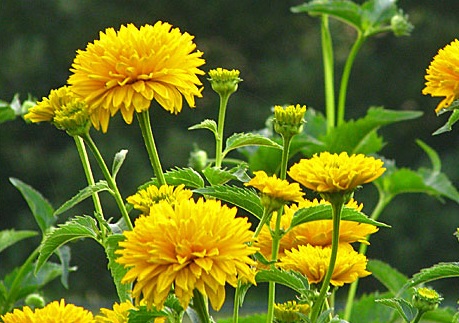 শিখনফলঃ
শূন্যের ধারণা লাভ করতে পারবে।
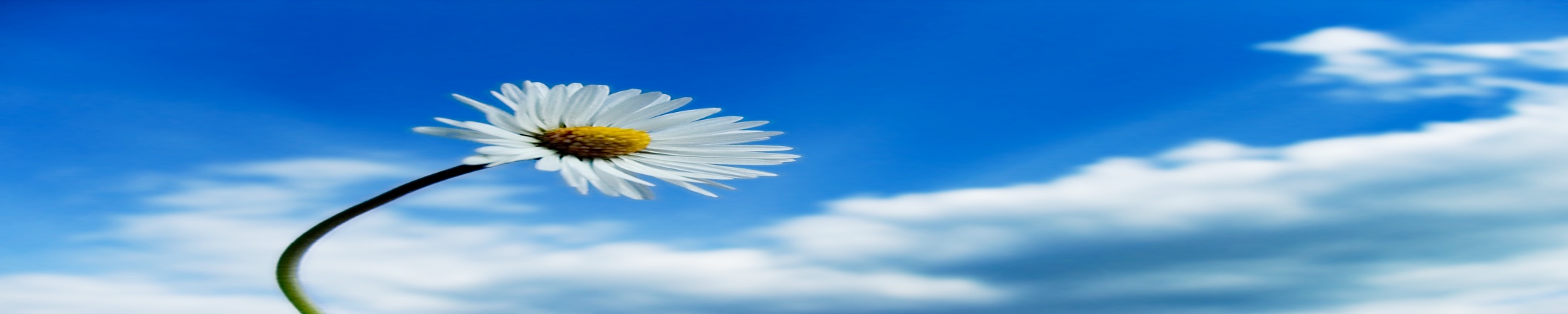 এসো একটি ছবি দেখি
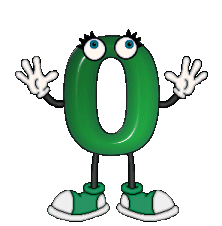 আজকের পাঠঃশূন্যের ধারণা
নিচের কোন সারিতে কতটি বল আছে ?
১ম সারি
২য় সারি
৩য় সারি
৪র্থ সারি
০
৩
২
১
এসো আমরা একটি শূন্য আঁকি।
১
২
৪
৫
ফূল/কিছু না থাকাকে আমরা কি বলি ?
এবং কিভাবে লিখি?
৩
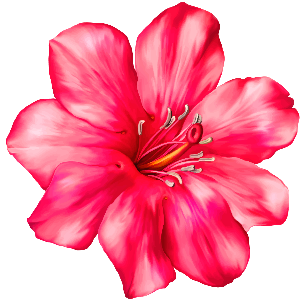 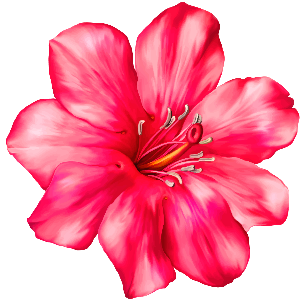 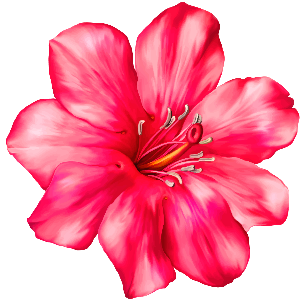 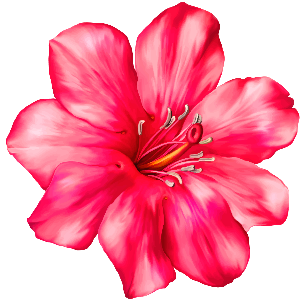 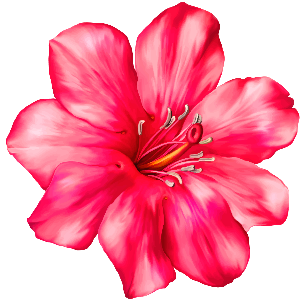 শুন্য
আমরা একে বলি শুন্য এবং লিখি ০
নীচের সংখ্যা প্রতীক গুলো গনণা করি।
১
৩
২
০
বাম পাশের ছবির সাথে ডান পাশের সংখ্যার মিল কর।
সংখ্যা
ছবি
১
৩
০
২
দলীয় কাজ
খালি ঘর পূরণ করি
০
৫
৫
১ম দল
০
৫
৫
২য় দল
মুল্যায়ন
ছবি গনণা করে সংখ্যা লেখ।
৪
৩
০
২
১
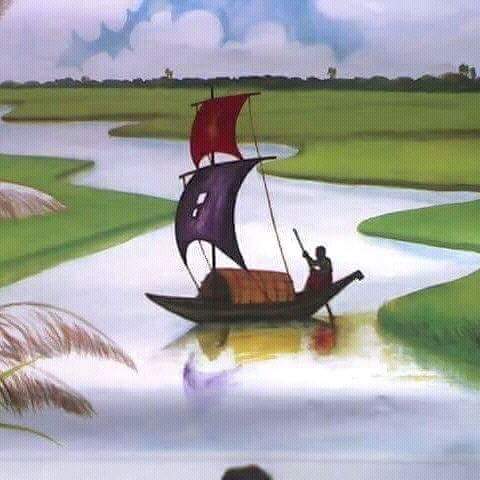 সবাইকে ধন্যবাদ